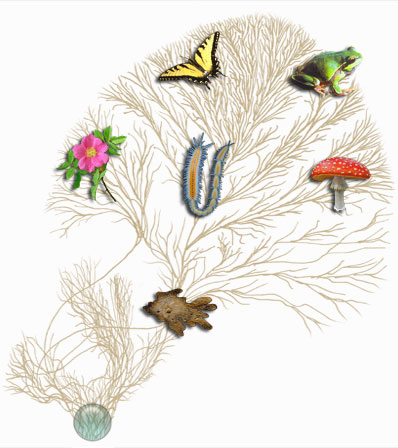 Evolution 2009 -2010
LYON 
Le 16 décembre 2009
le travail éditorial sur  ACCES
Migrations des données de Biotic

	Molécules et cellules
	Evolution: Parenté et mécanismes

 P. Lejamble, S. jean et J. Quarusma-Nunes
Optimisation de l’accès aux données sur ACCES

	Santé Immunologie Netbiodyn

   A. Florimond, N. Noris et P. Lejamble
http://acces.inrp.fr/acces/equipe/logiciels/demo/migration-biotic-vers-acces/
Les objectifs Phylogène 2009- 2010
Achever l’organisation des données collèges et  les publier :
	Collection mers actuelles et fossiles…

 Apporter de nouvelles fonctionnalités à Phylogène Lycée: 	
	Anticiper les nouveaux programmes: rénovation 		de l’approche
 
	Phylogène et les ECE

 Donner une cohérence à la base de données « Lycée »:
Harmoniser


  Apporter une formation et un accompagnement aux enseignants du collège et lycée pour l’utilisation du logiciel
Les nouveautés 2009-2010 du logiciel
Passage aux fichiers cph

  « Lire » un arbres : « Exploration » 
	Interrogation des nœuds: Description des caractères des ancêtres communs

  Place stratigraphique des taxons : « dater »
	Possibilité de construire des arbres visualisant les répartitions 	stratigraphiques

 « Nommer » les groupes
Donner un nom à certaines boîtes
	
 Faciliter la personnalisation des démarches pédagogiques
	Création de configurations , de fichiers « arbres »,  « matrice »…

	Création d’exercices  : un fichier « exercice » ouvre le logiciel et une 	feuille de réponse – personnalisation des exercices par l’enseignant
http://acces.inrp.fr/evolution/logiciels/phylogene/prochaine-version-de-phylogene
Harmonisation des collections lycée
Unité du vivant
Lignée verte
Vertébrés
Amniotes

Sauropsidés
Equidés
Cétancodontes
Téthythériens
Archontes
Hominoïdes
Homininés
http://acces.inrp.fr/evolution/logiciels/phylogene/prochaine-version-de-phylogene/arbres-de-reference
Qui fait quoi?
Enseignant d’Amiens
	Jean-François MADRE 
Développement des fonctionnalités
Travail sur le lien fonctionnalité/pédagogie
Enseignants de Versailles
	Samuel JEAN + PL  
Lignée verte : finalisation, 
Mers actuelles et passées: finalisation
Phylogène et les TICE

	José QUARUSMA-NUNES
	Sébastien BERGEOT
Collection Hominoïdes

	Philippe LEJAMBLE + JFM
Travail sur les fonctionnalités de Phylogène
Cohérence des collections lycée
Création des exercices de lecture d’arbres et de compréhension de la cladistique
Consultants
	Naoum SALAME

	Jean-Claude HERVE
Evolution et limites du vivant
Approche historique des classifications
Les limites de l'observation
Comparaison des molécules séquencées
Où situer les Archées?
Les trois domaines du vivant
Un indice protéique de thermostabilté
La caractérisation d'une amylase thermostable
Un indice ribosomique de thermostabilité
Les génomes des thermophiles
Un ancêtre universel thermophile ?
La thermophilie des microorganismes procaryotes
Deux enseignants
	Herve LEVESQUE

	Claire Casnin
Un référent: M. Moreira  (Orsay)
Netbiodyn et l’évolution
Fin du travail « Netbiodyn et ’immunologie »

 Création de modèles dans le domaines des mécanismes évolutifs: Sélection naturelle

Un exemple :Resistances des moustiques aux insecticides
Deux enseignantes
	Nathalie NORIS

	Anne FLORIMOND

Un référent: P.  ballet,  UBO
Des formations
Des formations en ligne: « opération CENTRA »

- Pour Netiodyn  (Anne Florimond et Nathalie Noris)

 - Pour Phylogène  (Reste de l’équipe)

  Des formations « classiques » sur site

	- 3 formations dans l’académies de Versailles prévues en Février, mars et avril 2009 sur Phylogène collège

1 formation APBG sur Immunologie:  Rastop (et netbiodyn?)

 1 atelier Formavie   ( Jean François Madre)